печальный урок  для человечества…
Подготовила:
Погудина Мария
Хронология событий
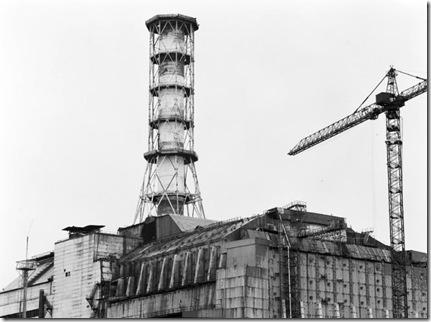 В ночь на 26 апреля 1986 года двенадцать сотрудников, заступивших на дежурство, готовились к проведению ответственного эксперимента. Чтобы испытать новое устройство в аппаратуре управления выработкой электроэнергии, им предстояло смоделировать аварийную остановку турбины.
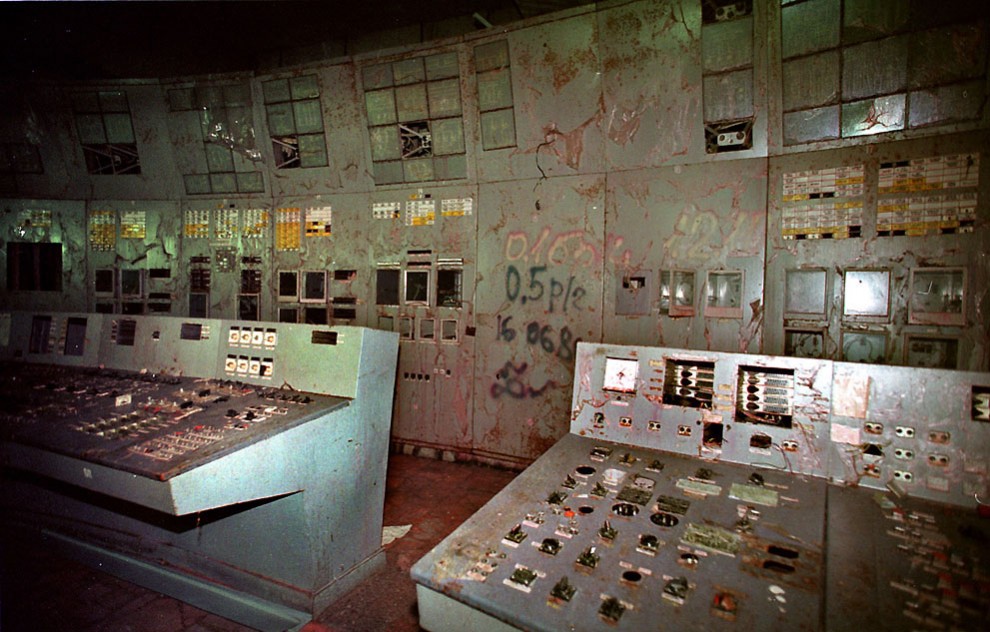 БЩУ  4-го энергоблока. Счетчики Гейгера зарегистрировали около 80 тысяч микрорентгенов в час, что в 4 тысячи раз выше безопасного уровня.
Авария
В 1:23:39 зарегистрирован сигнал аварийной защиты АЗ-5 от нажатия кнопки на пульте оператора. В следующие несколько секунд зарегистрированы различные сигналы, свидетельствующие о быстром росте мощности, затем регистрирующие системы вышли из строя.
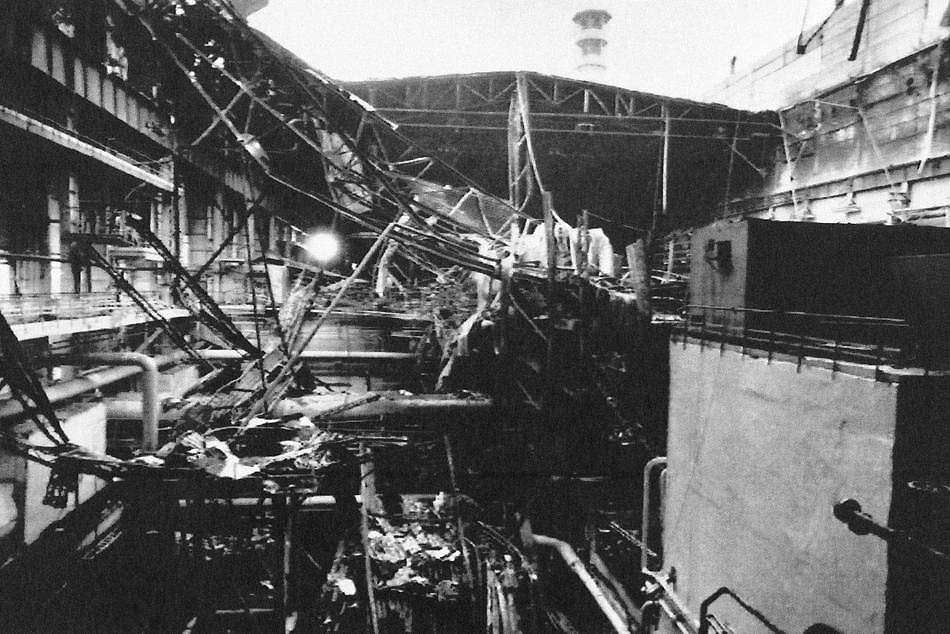 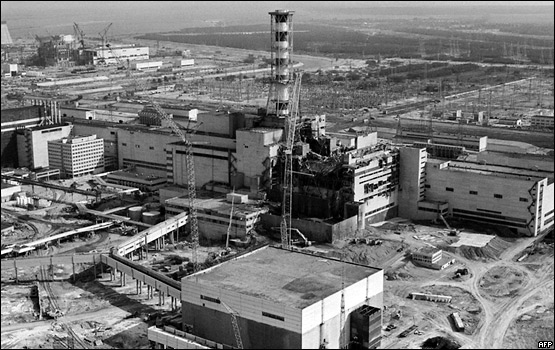 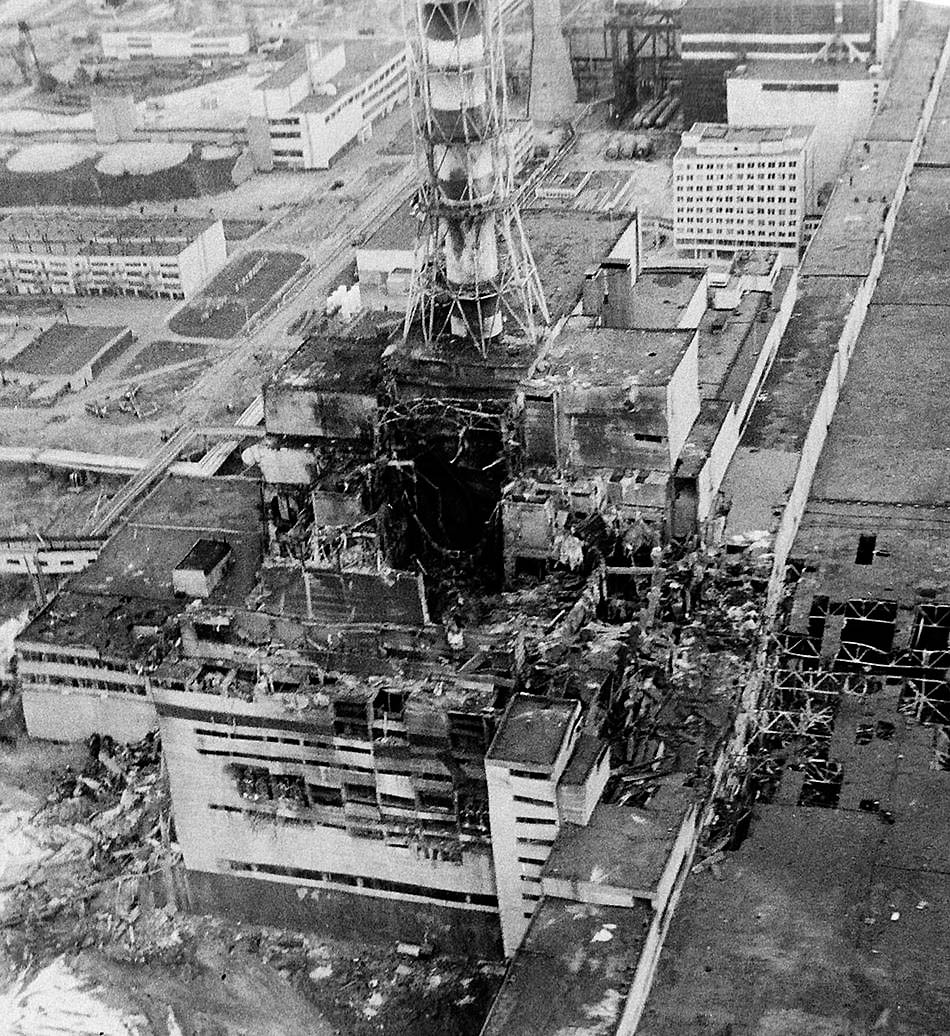 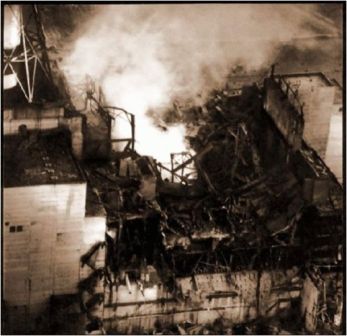 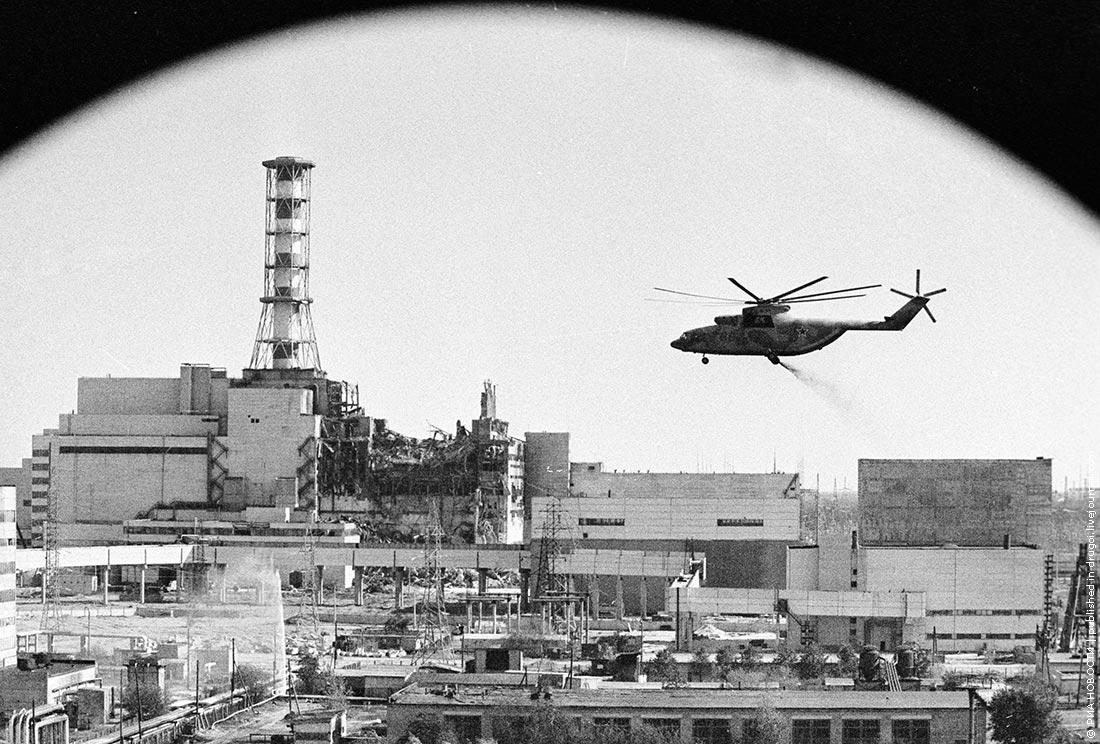 Тушение блока
А город продолжал жить своей жизнью ещё два дня. Жителей никто не предупредил о катастрофе…
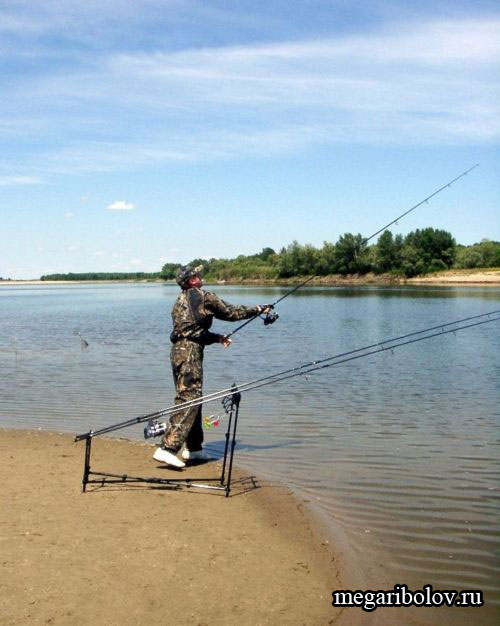 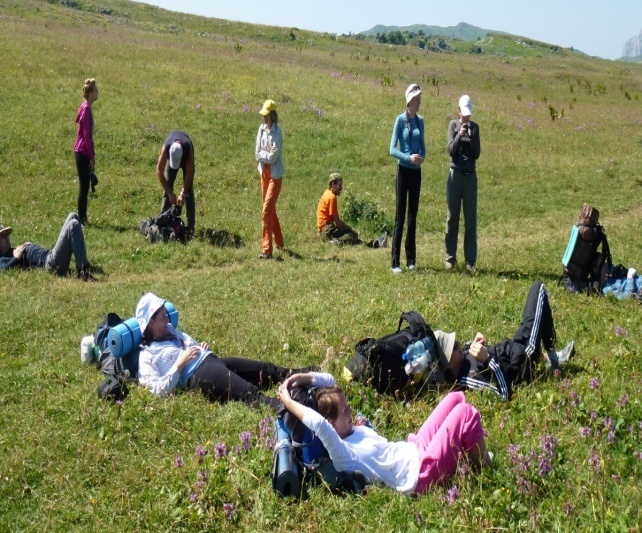 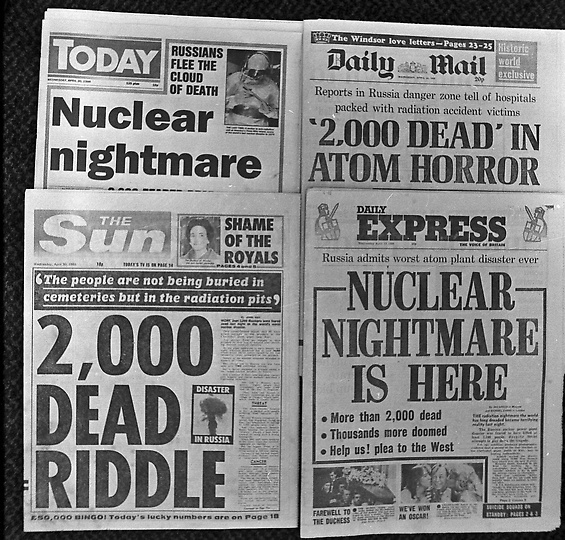 Это передовицы утренних выпусков четырех британских газет, которые рассказывают об аварии на Чернобыльской атомной станции в Украине, Советский Союз.
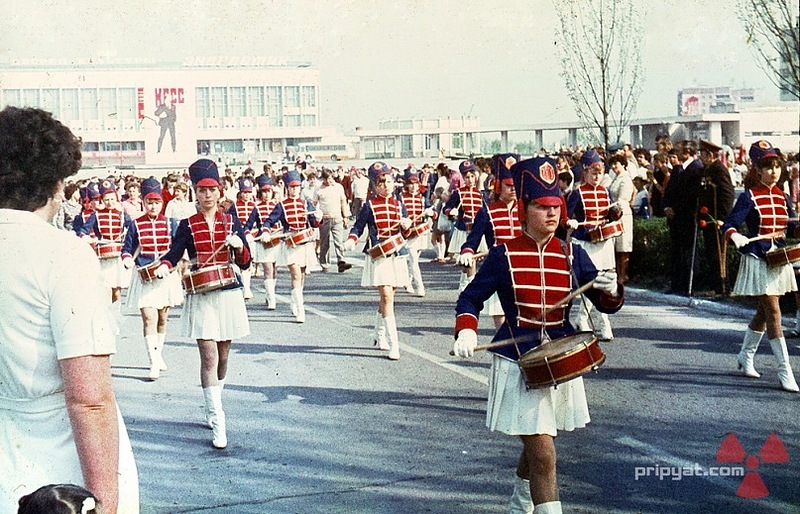 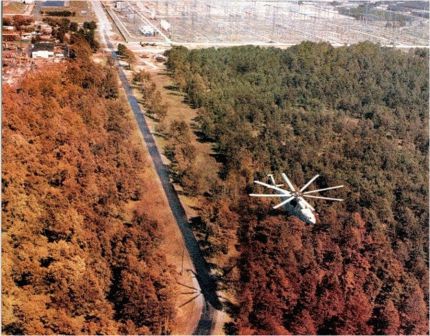 Лес под действием радиации порыжел.
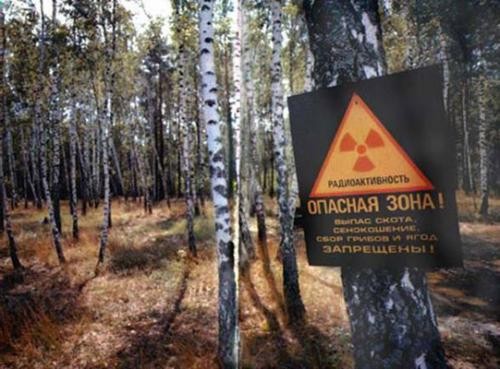 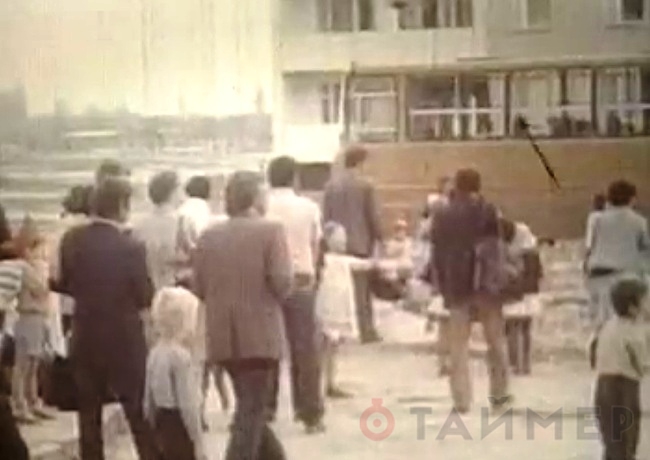 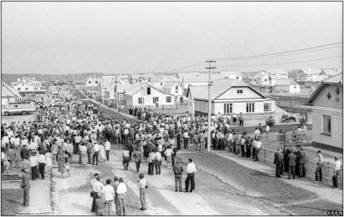 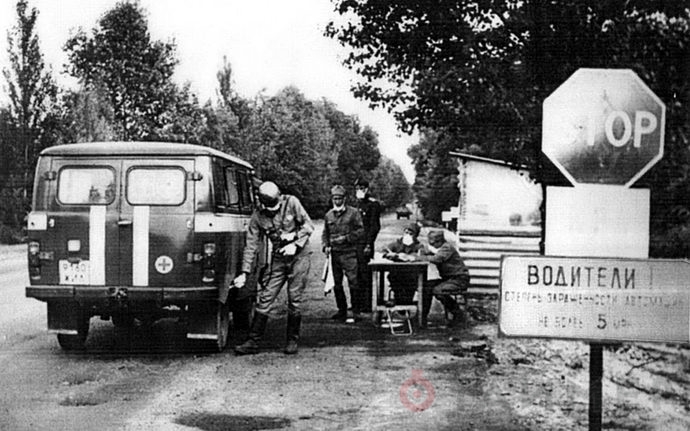 Пункт дозиметрического контроля на выезде из 10-километровой зоны вокруг ЧАЭС
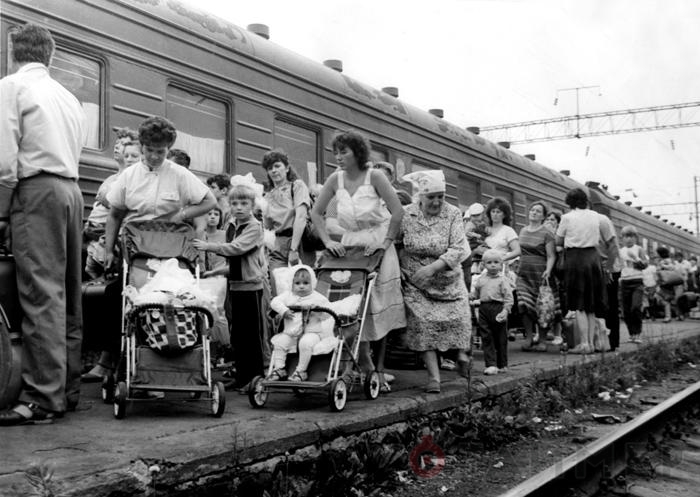 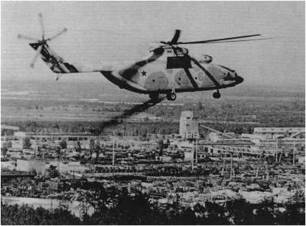 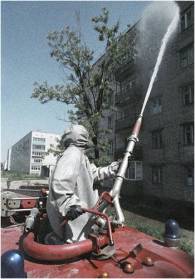 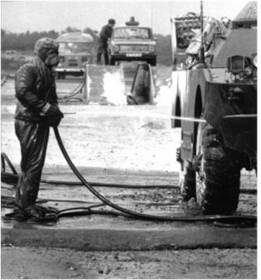 Борьба с пылеобразо-ванием
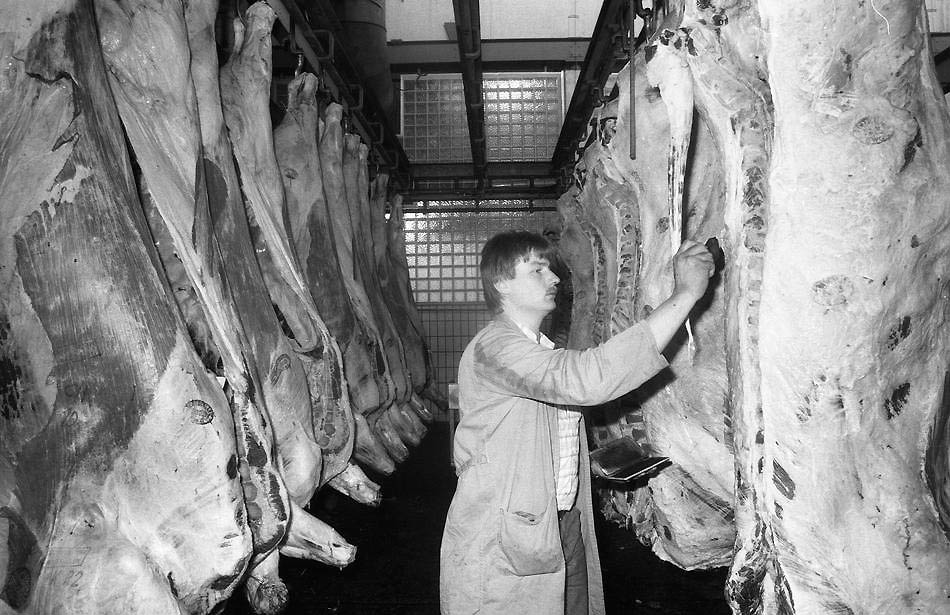 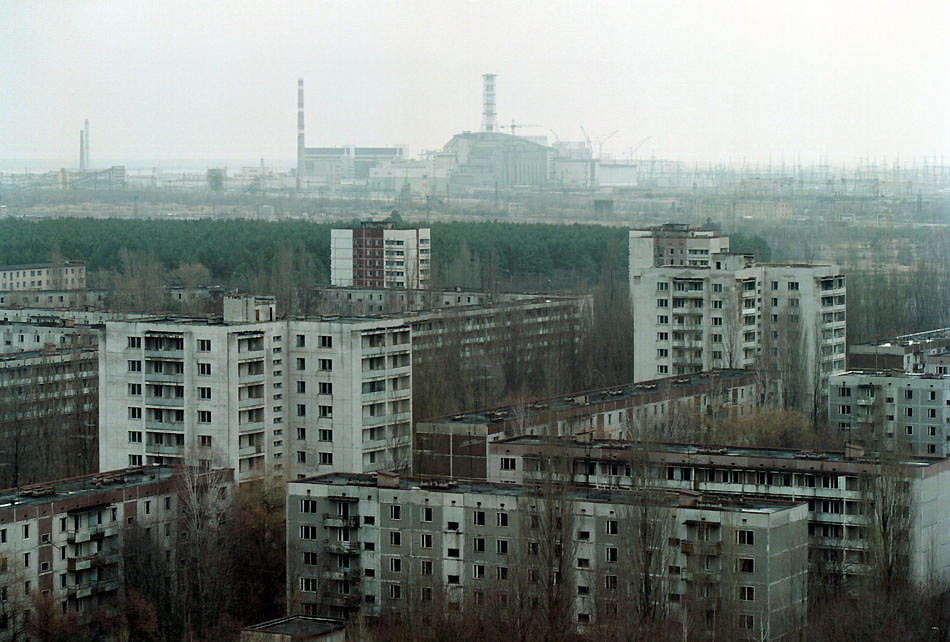 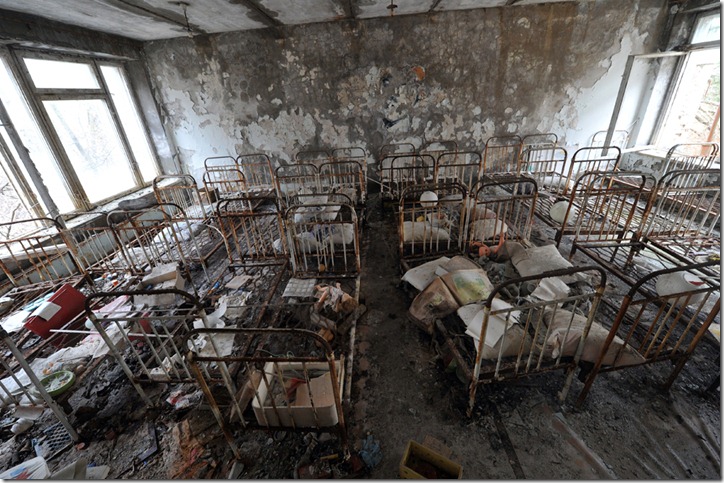 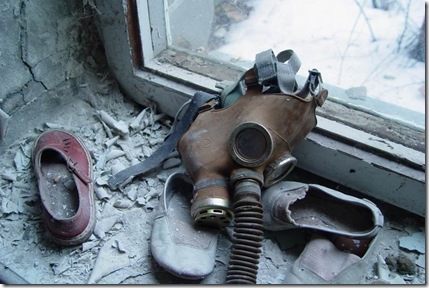 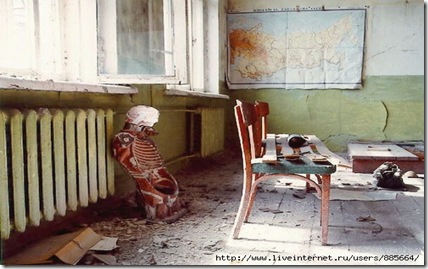 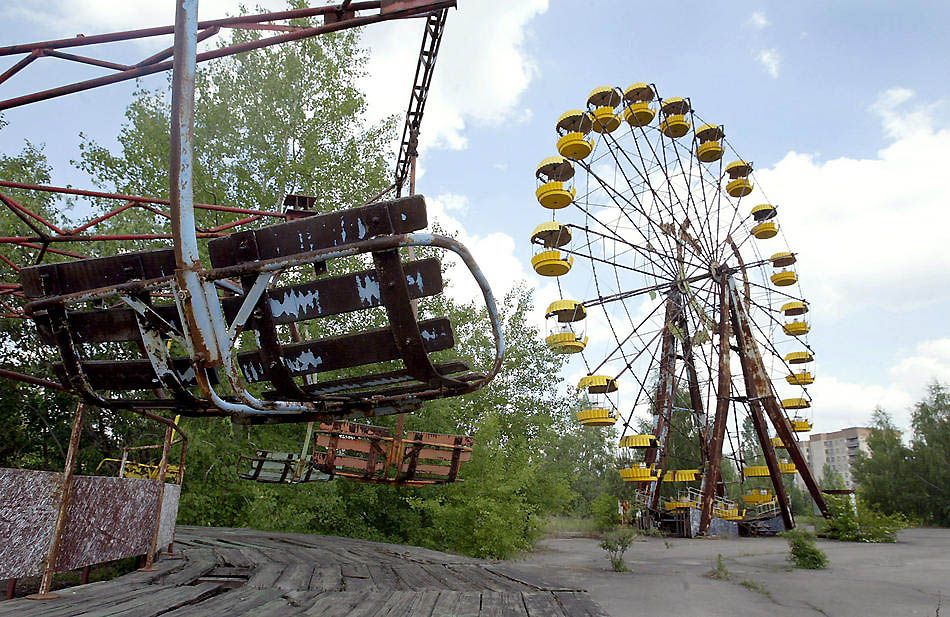 На фото заброшенный парк аттракционов в городе Припять, который находится рядом с Чернобыльской АЭС.
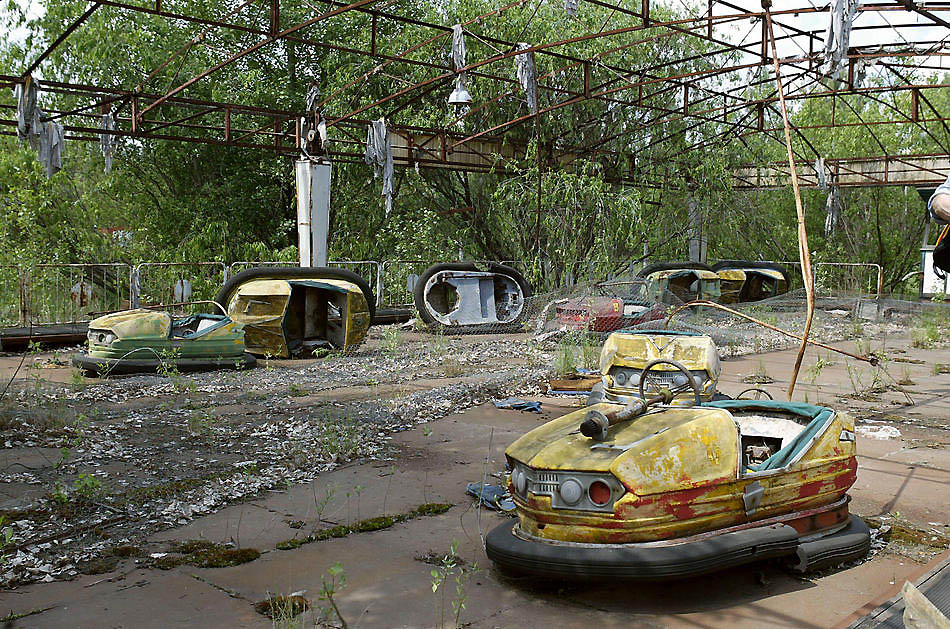 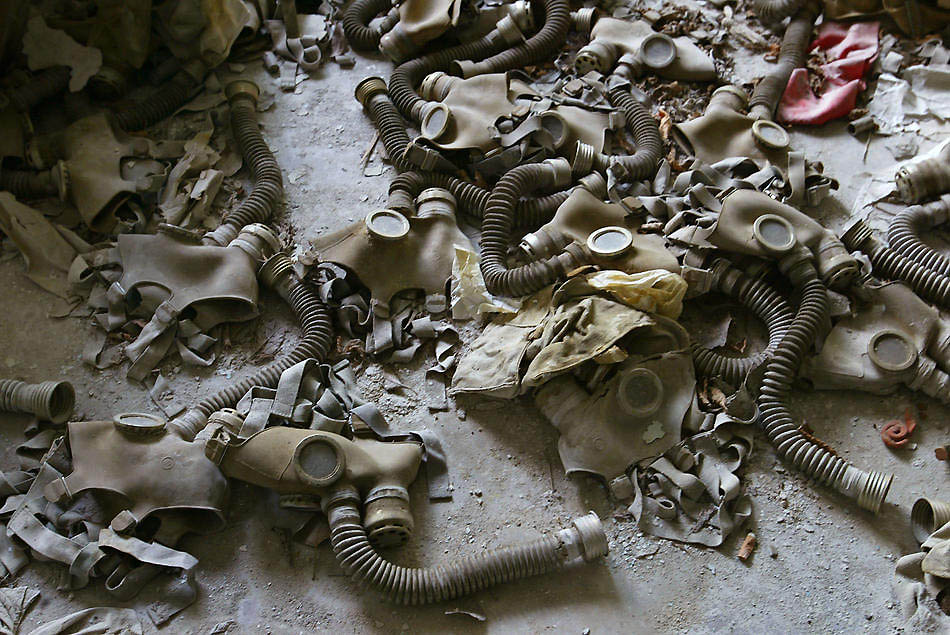 На фото противогазы на полу классной комнаты в одной из школ города-призрака Припять, который находится недалеко от Чернобыльской АЭС.
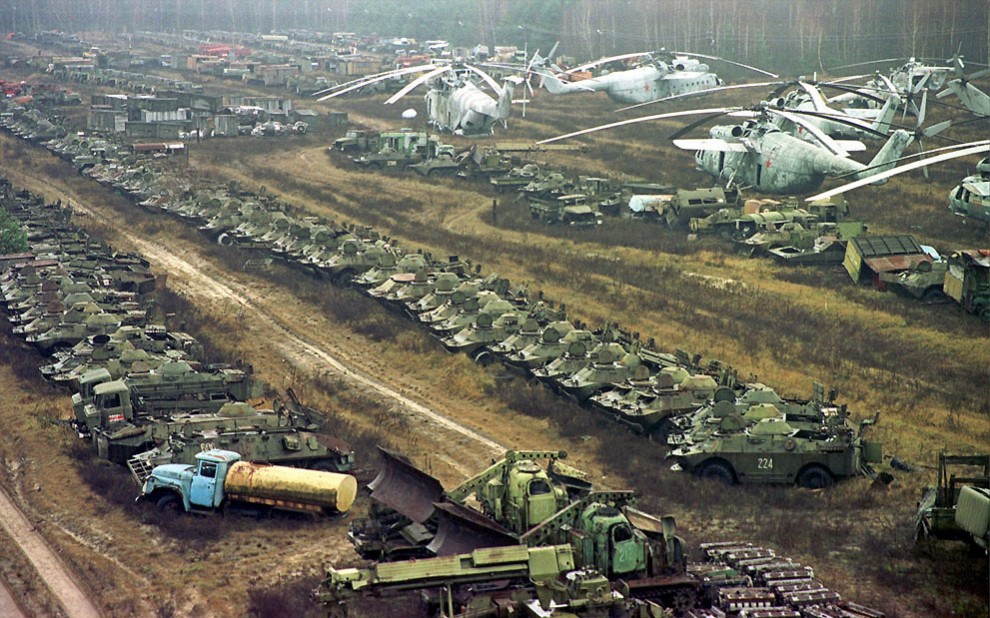 Кладбище облученной техники рядом с Чернобыльской 1350 советских военных вертолетов, автобусов, бульдозеров, цистерн, транспорт АЭС. Все они были облучены во время очистительных работ.
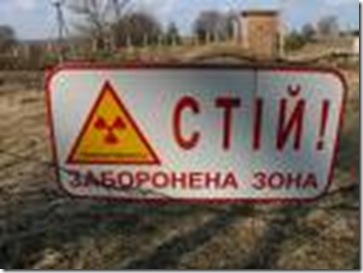 В Припяти не осталось ничего ценного. Мрачный и серый, пугающий и пустой..
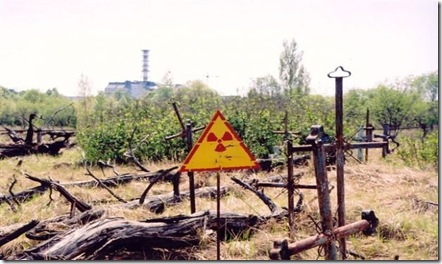 Запретный, опутанный колючей проволокой…
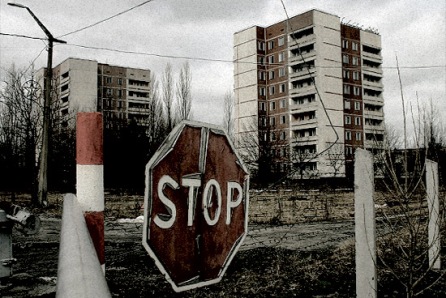 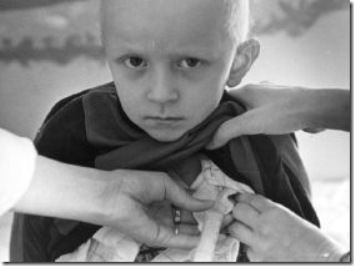 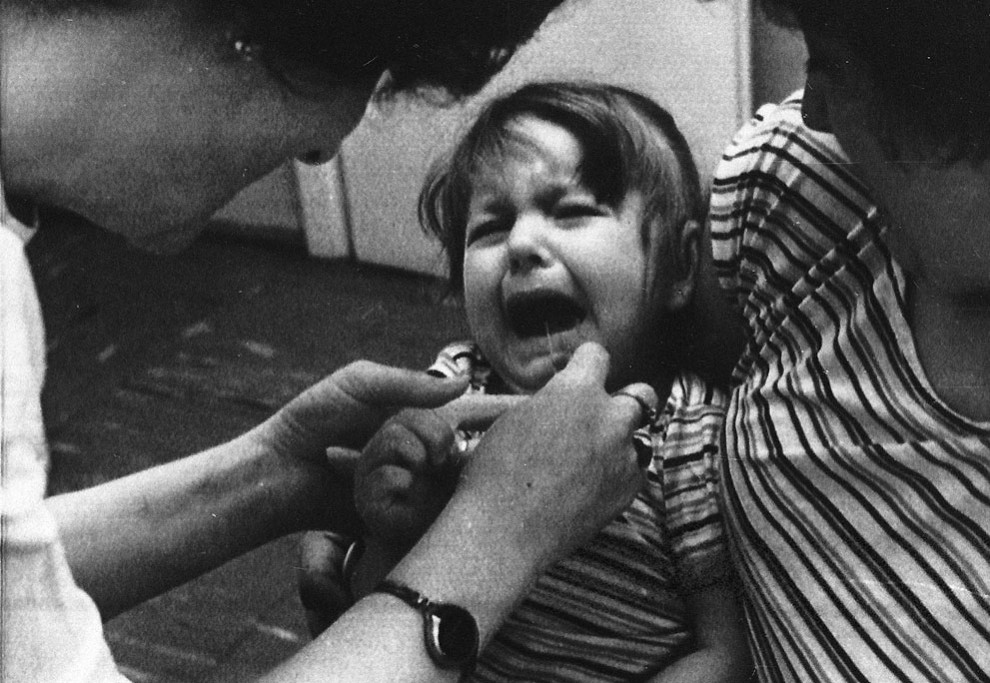 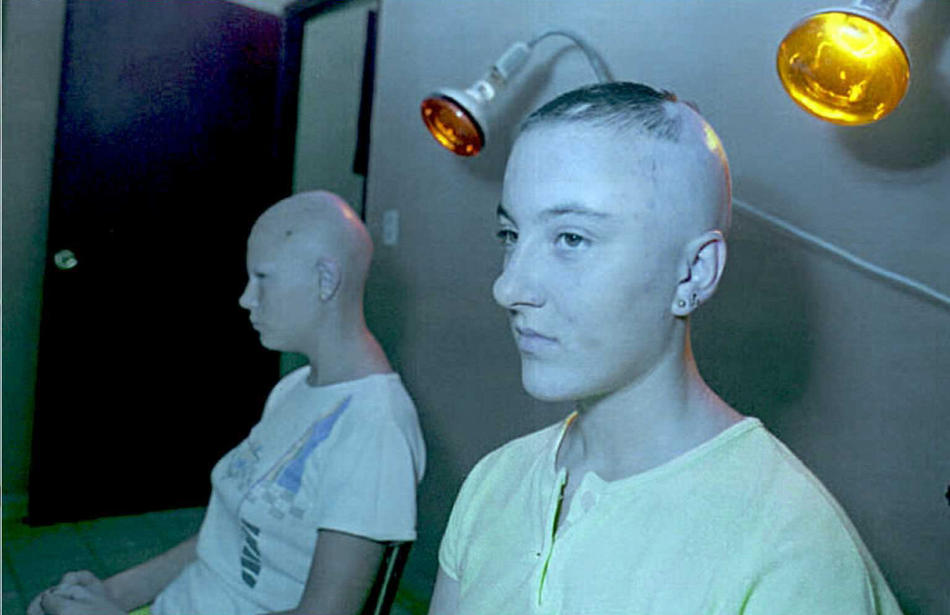 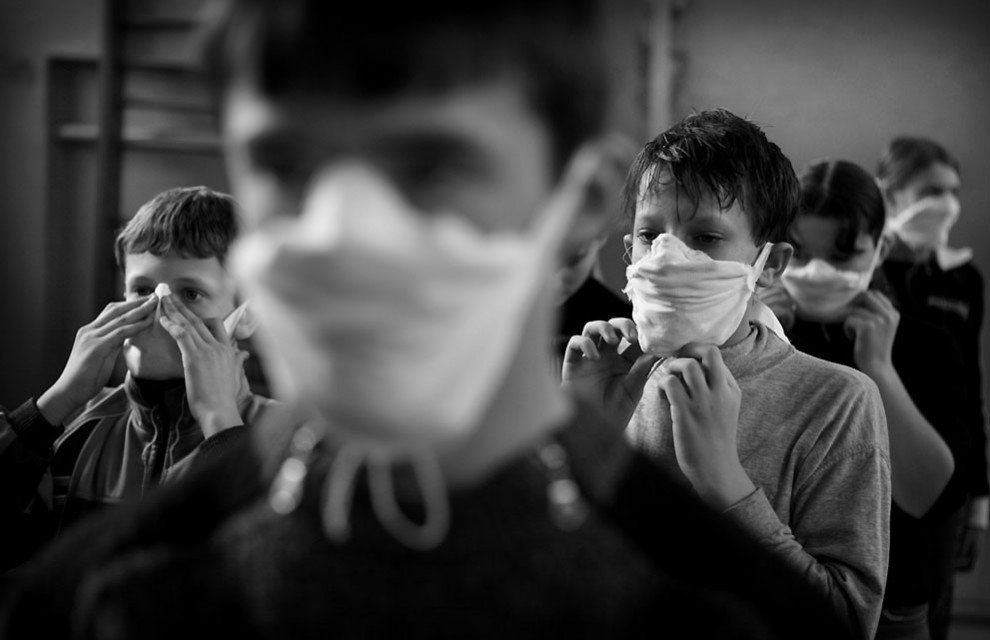 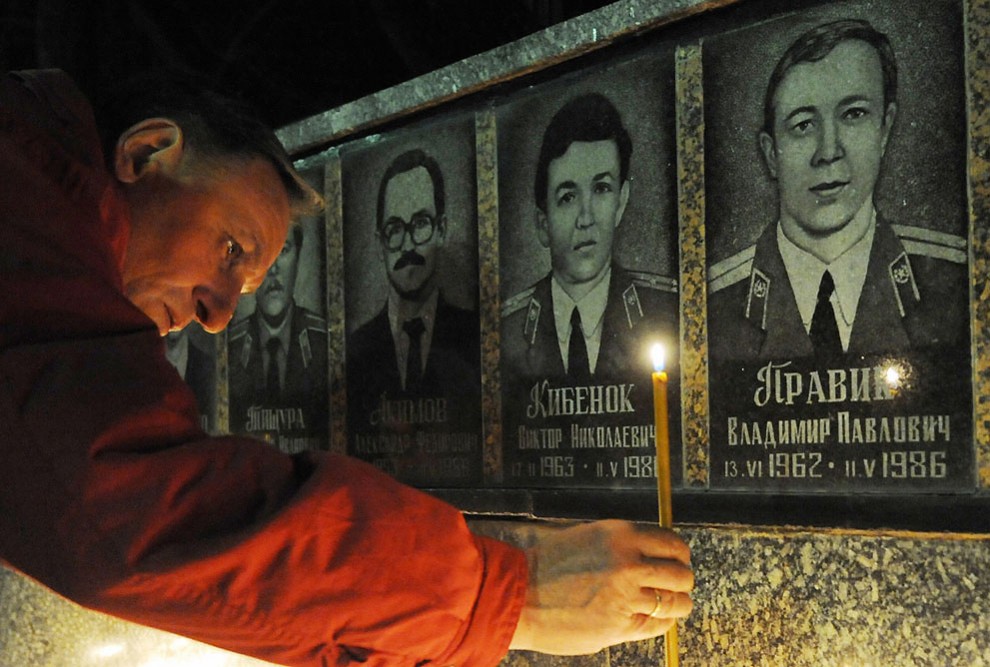 Мужчина зажигает свечу на памятнике жертвам Чернобыля в Славутиче, в 50 км от места катастрофы, где раньше жили большинство работников станции.
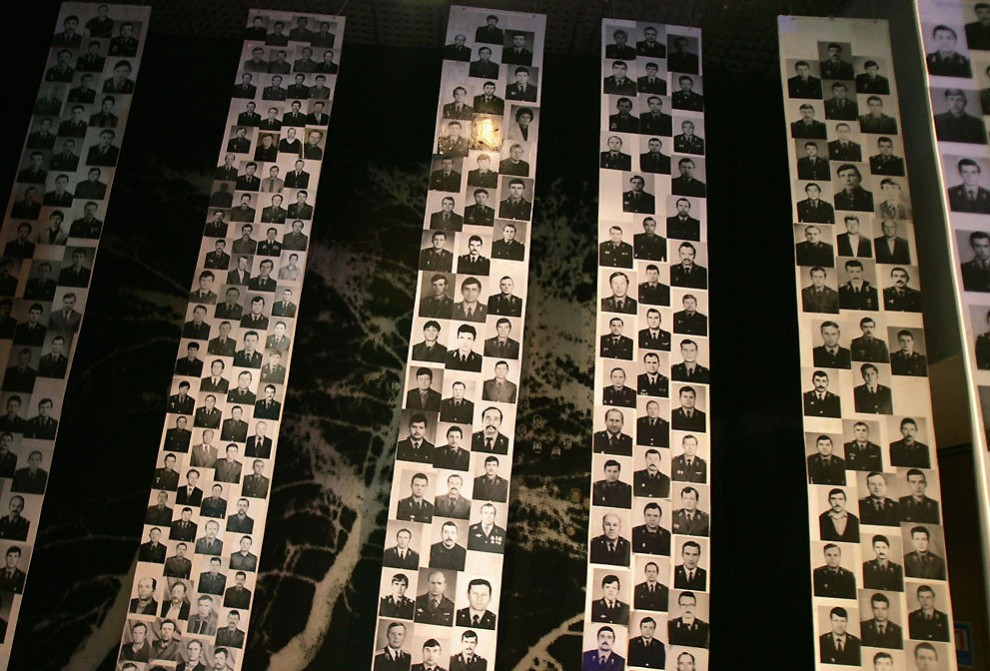 Фотографии рабочих Чернобыльской АЭС, военных и пожарных, работавших сразу после взрыва в 1986 году, в музее в Киеве.
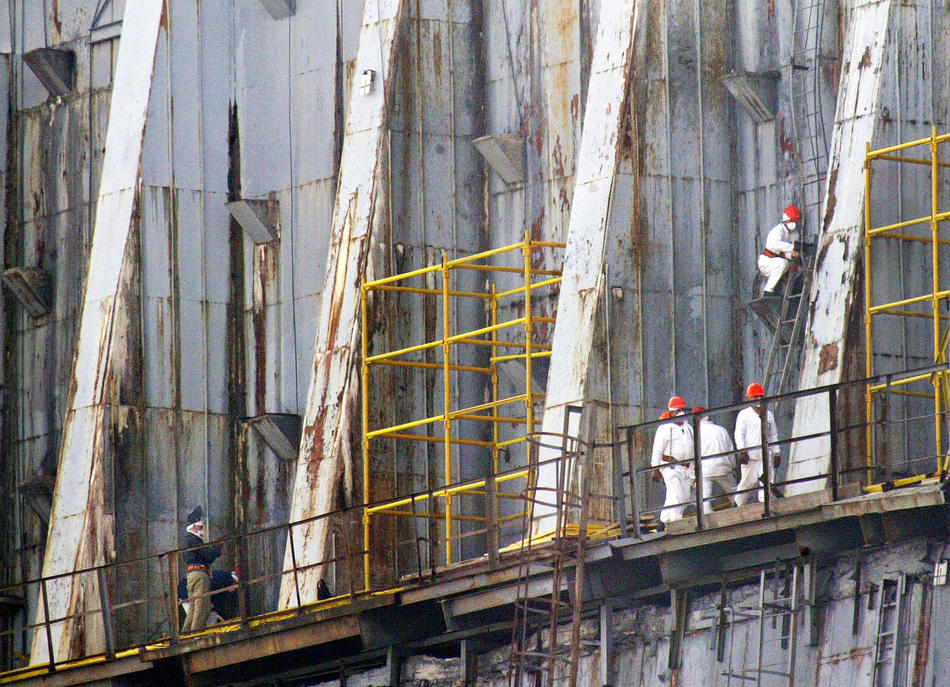 Строительная бригада в масках и специальных защитных костюмах 12 апреля 2006 года во время работ по укреплению саркофага, покрывающего разрушенный 4-йреактор Чернобыльской АЭС.
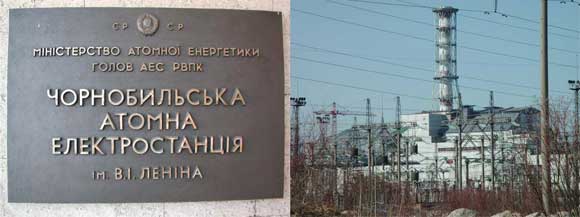 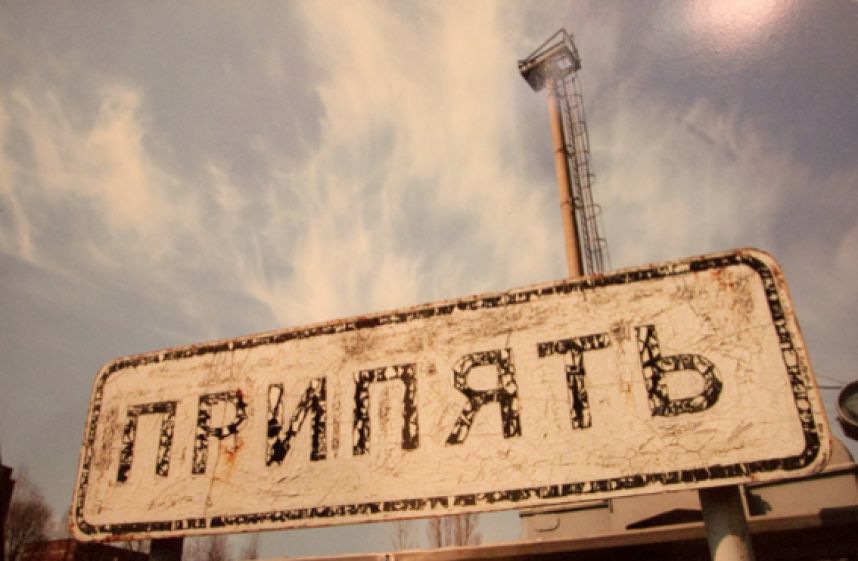